ТЕМА 4. ВПЛИВ КОРПОРАТИВНОЇ КУЛЬТУРИ НА ЕФЕКТИВНІСТЬ ДІЯЛЬНОСТІ ПІДПРИЄМСТВА
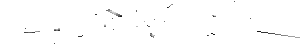 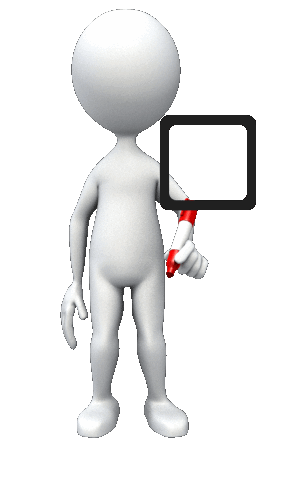 1. Корпоративна культура
2. МІЖОСОБИСТІСНІ ВІДНОСИНИ ЯК СКЛАДНИК КОРПОРАТИВНОЇ КУЛЬТУРИ
ТА ОРГАНІЗАЦІЙНОЇ ЕФЕКТИВНОСТІ
Терміни та ключові поняття: корпоративна культура
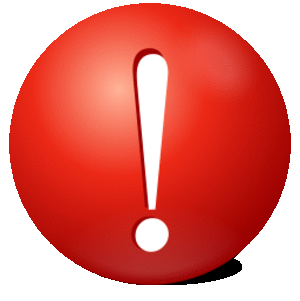 Корпоративна культура є системою відносин між співробітниками організації, яка відрізняє цю організацію від інших і проявляється:
• у колективних цінностях (життєво значимих орієнтирах);
• у переконаннях (стійкому розумінні того, як правильно чинити в тих чи інших обставинах);
• у поведінкових нормах (повсякденній діловій поведінці співробітників).

Корпоративна культура впливає як на процес управління персоналом, так і на роботу підприємства в цілому. 
Чим вище рівень корпоративної культури, тим:
 у меншій мірі персонал має потребу у чіткому регламентуванні діяльності, в директивах, настановах, детальних схемах і докладних інструкціях. 
вище престиж і конкурентоспроможність підприємства. 
Формування корпоративної культури організації є надзвичайно актуальним на нинішньому етапі соціально-економічного розвитку країни.
Культура як управлінський ресурс
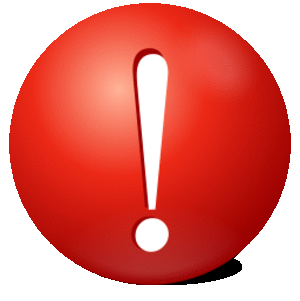 Культура - це інструмент колективного програмування поведінки людей, особливостей їхньої діяльності в організації. Культурні стереотипи задаються співробітникам ззовні, від середовища, і в результаті вони стають продуктом їхнього впливу.
Кожна особа має три базові соціальні потреби:
 у спілкуванні та соціальних зв'язках (вона розвинена у всіх по-різному, але примусове обмеження у спілкуванні незмінно змушує людину страждати, тому одиночна форма ув'язнення завжди вважалася особливо жорстоким покаранням);
у визнанні, тобто у повазі до себе, в оцінці своєї гідності в очах оточуючих (ця потреба розвинена нерівномірно, але вона є у всіх, люди все більше не переносять приниження);
у приналежності до якогось соціального цілого – до сім'ї, організації, кола людей, інакше виникає відчуття незахищеності, тривоги, незатребуваності.

Завдяки корпоративній культурі організація може збільшити свій нематеріальний актив та вартість на ринку. 
Основні завдання корпоративної культури та ідеології – створити для потенційних кандидатів образ привабливого роботодавця та утримати співробітників, які вже працюють в організації.
Чинники, що впливають на культуру
Для співробітників організації поведінка керівників визначає їхнє ставлення до робочого часу, ризику, грошей, впливає на лояльність до організації, прояв ініціативи та мотивації до роботи загалом. Домогтися цього від співробітників не зможе навіть дуже професійний фахівець з управління персоналом: він здатний лише згладити гострі кути і зробити комфортнішим перебування співробітників в організації, але не зможе наповнити їхнє існування вищим змістом або змінити цінності керівника, які транслюватимуться всередині організації.

На розвиток корпоративної культури впливають ділова культура країни, історія створення та розвитку організації, її структура, стратегічні цілі та завдання, місцезнаходження, менталітет персоналу та інші зовнішні чинники.


Д/з 2 Дослідіть стилі управління та відповідні їм типи організацій:
• параноїдальні;
• істероїдні (драматичні);
• депресивні;
• шизоїдні.
Терміни та ключові поняття: локальні субкультури
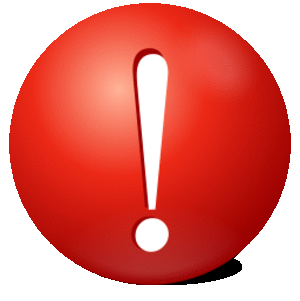 Усередині будь-якої корпоративної культури складаються локальні субкультури у підрозділах (у бухгалтерії, на виробництві, у комерційному відділі, постачанні тощо), філіях, на вищому, середньому, низовому рівнях. 
Субкультури можуть відхилятися від загальної культури організації. Особливо гостро відмінності у субкультурах виявляються у філіях організації.
Елементи корпоративної культури
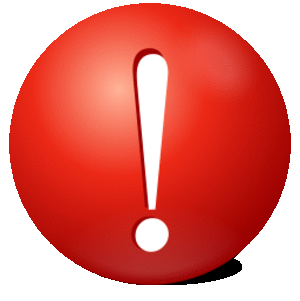 Параметри для оцінки корпоративної культури
Організаційна ефективність: цільовий, системний та вибірковий підходи
1 . Цільовий підхід передбачає орієнтацію на досягнення певних заздалегідь поставлених цілей (зазвичай економічних); 
2. Системний підхід характеризується спрямованістю на внутрішню організаційну ефективність, забезпечення внутрішньої єдності та гнучкості для адаптації до мінливого середовища;
3 . Вибірковий підхід розбудовується на основі «стратегічних складників», що є надважливими для досягнення бажаного рівня ефективності діяльності організації (спирається на стратегію прийняття рішення Г. Саймона: обирати ті рішення, які будуть найбільш задовільними для вирішення усіх аспектів певної проблеми ).
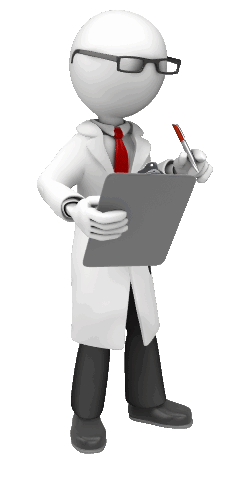 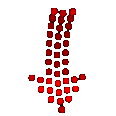 Типологізація корпоративних культур  відповідно до ролі міжособистісних відносин у забезпеченні ефективності
1. універсалізм/партикуляризм; 
2. індивідуалізм/колективізм; 
3. дескрипція (досягнення)/аскрипція (приписування).
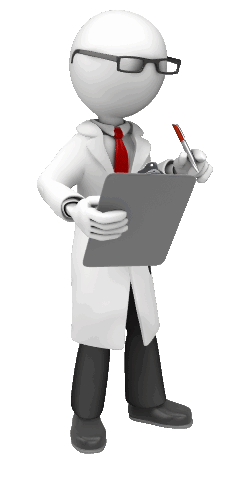 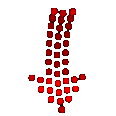 Міжособистісні відносини як складова частина корпоративної культури